Актуальные вопросы тарифного регулирования электросетевого комплекса и предложения по совершенствованию регуляторной среды
17 октября 2013 года
Заместитель Генерального директора по экономике и финансам
Шатохина Оксана Владимировна
Основные этапы изменения управления электросетевым 
комплексом
17 июня 2013
Между ОАО «Россети» и Росимуществом заключено акционерное соглашение о порядке управления и голосования акциями ОАО «ФСК ЕЭС»
06 мая 2013
Распоряжением Правительства Российской Федерации утверждена Стратегия развития электросетевого комплекса Российской Федерации
4 апреля 2013
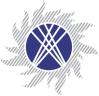 Внесена запись в ЕГРЮЛ о государственной регистрации изменений и дополнений, вносимых в Устав Общества, в связи с созданием ОАО «Россети»
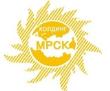 10 июля 2012
14 июня 2013
Подписан договор о передаче полномочий исполнительного органа ОАО «Холдинг МРСК»,  одобренный годовым Общим собранием акционеров Общества 30 июня 2012
Акции ОАО «ФСК ЕЭС» внесены в уставный капитал ОАО «Россети»
8 мая 2012
Подписана директива Правительства Российской Федерации, предусматривающая передачу полномочий единоличного исполнительного органа ОАО «Холдинг МРСК» ОАО «ФСК ЕЭС»
06 мая 2013
Внеочередным Общим собранием акционеров ОАО «Россети» одобрено увеличение уставного капитала и соглашение о порядке управления и голосования акциями ОАО «ФСК ЕСЭ»
22 ноября 2012
Президентом России В.В.Путиным подписан указ о создании открытого акционерного общества «Российские сети»
2
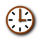 Указ Президента от 22 ноября 2012 года -
Реформа и новая Стратегия развития ЭСК
Указом Президента от 22.11.2012 №1567 и утвержденной Стратегией развития электросетевого комплекса установлены ключевые  задачи и целевые ориентиры для компаний Комплекса:
Повышение надежности и качества электроснабжения до уровня, соответствующего запросу потребителей:
Повышение эффективности электросетевого комплекса:
Повышение качества обслуживания потребителей (в том числе снижение количества этапов, необходимых для технологического присоединения к электрическим сетям , к 2015 году с 10 до 6 и к 2018 году – до 5);
 Снижение недоотпуска электрической энергии;
 Увеличение безопасности энергоснабжения, в том числе снижение общего количества несчастных случаев;
 Снижение стоимости технологического присоединения для малого и среднего бизнеса;
 Уменьшение зон свободного перетока электрической энергии с 27 до 18 к 2017 году.
Повышение загрузки мощностей;
Снижение удельных инвестиционных расходов на 30 процентов относительно уровня 2012 года;
 Снижение операционных расходов на 15 процентов к 2017 году с учетом инфляции относительно уровня 2012 года в расчете на единицу обслуживаемого оборудования;
 Снижение к 2017 году величины потерь на 11 процентов по отношению к уровню 2012 года;
 Обеспечение конкурентного уровня тарифов для бизнеса;
Снижение перекрестного субсидирования  в сетевом тарифе;
Снижение количества ТСО на 50% к 2017 году от уровня 2012 г. и на 50% к 2030 г. от уровня 2017 г.
Позиционирование «Россети» как квази-регулятора отрасли и общегосударственного центра компетенции по внедрению передовых экономических и технических решений
3
Характеристики электросетевого комплекса
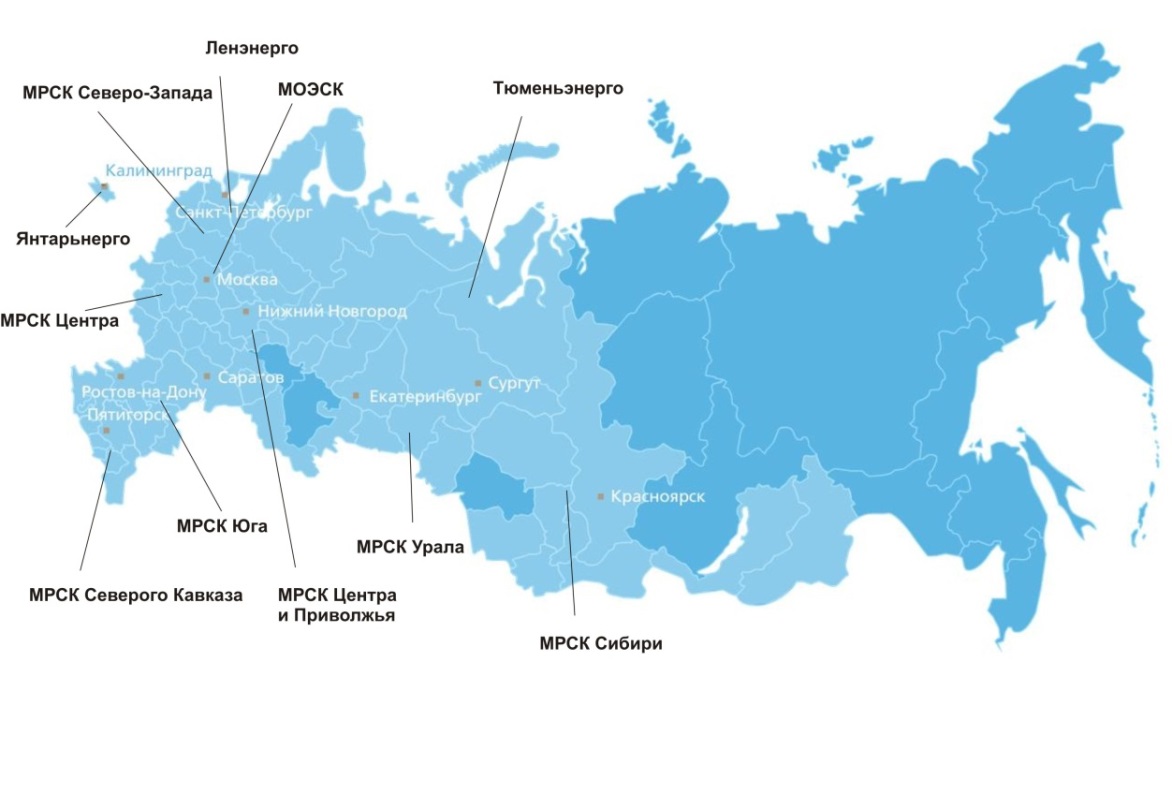 Магистральный сетевой комплекс
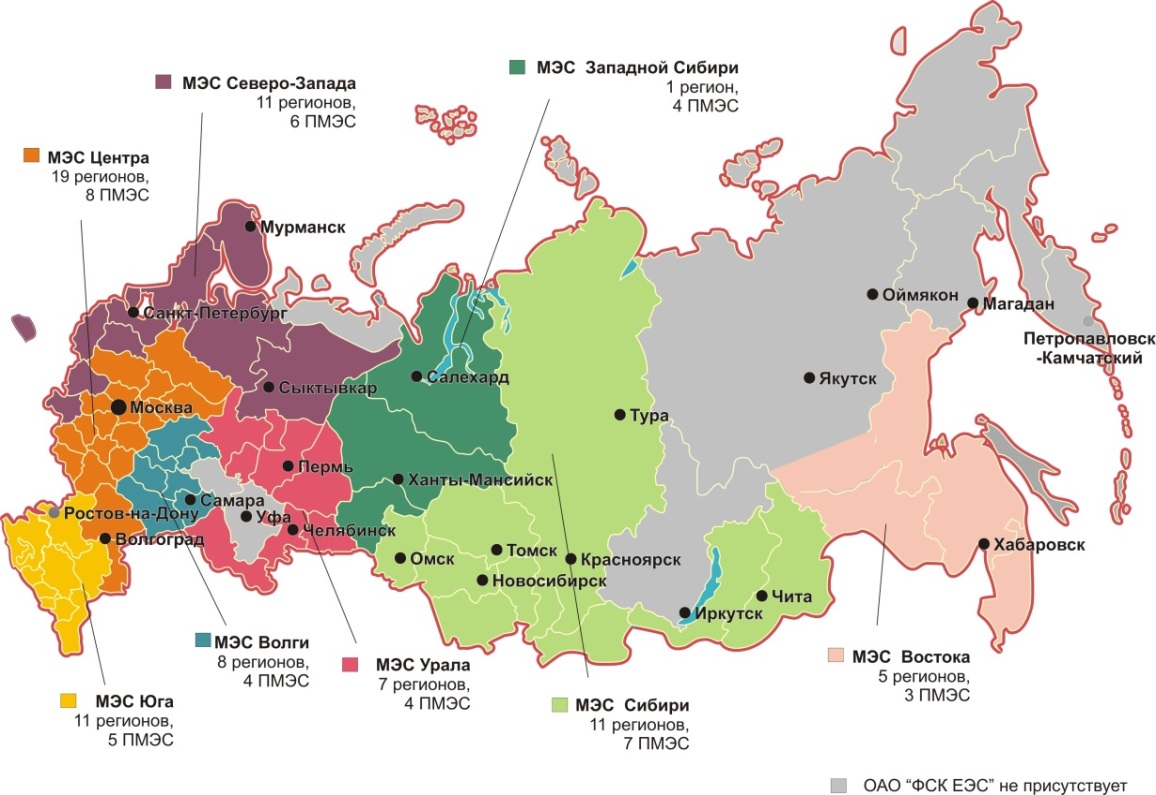 68 регионов
Распределительный сетевой комплекс
73 региона
4
Тарифное регулирование в сетевом комплексе
Во всех ДЗО ОАО «Россети» с 2011 года применяется долгосрочное  тарифное регулирование
Постановлением Правительства РФ № 1178 по филиалам, применяющим RAB, произведена «перезагрузка» долгосрочных параметров 
на 01.07.12/ 01.11.12
*рассматривается переход с 2014 года на RAB
5
Параметры социально-экономического прогноза и пути их достижения
Поручения Президента России В.В. Путина
Потребительские
Форум ВТБ Капитал – Россия зовет!
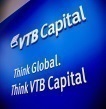 Петербургский международный экономический форум
Совещание от 20.03.2013 
«О Стратегии Развития электросетевого комплекса РФ»
«Решение правительства заморозить тарифы должно дать монополиям ясный сигнал работать над повышением своей эффективности. Хочу подчеркнуть: инвестпрограммы компаний с госучастием должны исполняться в этих условиях, но за счет снижения внутренних издержек. Над ними нужно самым активным образом работать — над снижением этих издержек»
при принятии решений, направленных на регулирование тарифов естественных монополий, обеспечить ограничение их роста на пятилетний период, начиная с 2014 года, темпами, не превышающими величины фактической инфляции за предыдущий год
объем инвестиций для развития и модернизации электросетевого комплекса Российской Федерации, а также источники финансирования определяются исходя из темпов, опережающих естественное старение сетевого хозяйства
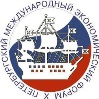 Основные направления Плана мероприятий по итогам совещания по развитию Сибири и Дальнего Востока
использование механизма «бери или плати» при заключении договоров ТП с новыми потребителями;
введение индивидуальных долгосрочных тарифов, позволяющих определить уровень цен на период окупаемости проекта;
включение расходов на развитие инфраструктуры в плату за технологическое присоединение;
установление индивидуальных гибких тарифов для крупных промышленных потребителей с учётом необходимости сохранения их конкурентоспособности
Предлагаем рассмотреть возможность реализации данных мероприятий для развития и других субъектов РФ
6
План мероприятий
по ограничению стоимости услуг сетевых компаний при сохранении их финансовой устойчивости
Основные предложения
Ожидаемый результат
Пересмотр ДПР ТСО (для метода: долгосрочная индексации) с НВВ не менее 500 млн. рублей, обеспечивающий среднегодовой рост тарифов на уровне 0% на 2014-2016 годов
Сокращение темпов роста сетевого тарифа
Определение критериев для ТСО, обслуживающих одного потребителя, и установление порядка оплаты их услуг с исключением затрат таких организаций из котлового принципа ценообразования
Сокращение темпов роста сетевого тарифа
Сохранение тарифа на уровне предыдущих лет
Сохранение оплаты услуг ФСК ЕЭС по заявленной мощности с 01.07.2014 с учетом особенностей межсистемных услуг по передаче
Установление льготы по налогу на имущество на электросетевые активы с 01.01.2014
Повышение финансовой устойчивости сетевых компаний
Повышение финансовой устойчивости сетевых компаний
Синхронизация решений о дивидендных выплатах с тарифными решениями
Постепенное снижение объемов перекрестного субсидирования
Сохранение возможности заключения договоров «последней мили» только в критичных регионах
Консолидация ТСО на территории Российской Федерации
Повышение эффективности сетевых организаций за счет эффекта синергии, оптимизации расходов
Эффективная деятельность электросетевого комплексаРоссийской Федерации
Итого
7
[Speaker Notes: Слайд 8. План мероприятий по ограничению стоимости услуг сетевых компаний при сохранении их финансовой устойчивости

Предполагаемые мероприятия:
1. Пересмотр ДПР ТСО (для метода: долгосрочная индексации) с НВВ не менее 500 млн. рублей, обеспечивающий среднегодовой рост тарифов на уровне 0% на 2014-2016 годов.
Ожидаемый результат: Сокращение темпов роста сетевого тарифа.

2. Определение критериев для ТСО, обслуживающих одного потребителя, и установление порядка оплаты их услуг с исключением затрат таких организаций из котлового принципа ценообразования.
Ожидаемый результат: Сокращение темпов роста сетевого тарифа (значительно снижаются стимулы монопотребителей для создания сетевых организаций с целью перекладывания затрат по поддержанию своей инфраструктуры на всех потребителей региона).

3. Сохранение оплаты услуг ФСК ЕЭС по заявленной мощности с 01.07.2014 с учетом особенностей межсистемных услуг по передаче.
Ожидаемый результат: Сохранение тарифа на уровне предыдущих лет.

4. Установление льготы по налогу на имущество на электросетевые активы с 01.01.2014.
Ожидаемый результат: Повышение финансовой устойчивости сетевых компаний.

5. Синхронизация решений о дивидендных выплатах с тарифными решениями.
Ожидаемый результат: Повышение финансовой устойчивости сетевых компаний.

6. Сохранение возможности заключения договоров «последней мили» только в критичных регионах
Ожидаемый результат: Постепенное снижение объемов перекрестного субсидирования.

7. Снижение количества ТСО на территории Российской Федерации.
Ожидаемый результат: Повышение эффективности сетевых организаций за счет эффекта синергии, оптимизация расходов.

Реализации комплекса данных мероприятий направлена на эффективную деятельность электросетевого комплекса Российской Федерации.]
Повышение эффективности производственной деятельности
Показатели надежности электросетевого комплекса
Надежность электросетевого комплекса за последние 5 лет
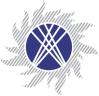 !
Технологическое присоединение
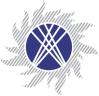 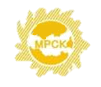 Техническая политика
Развитие электротехнического производства
Обеспечит:
Снижение вероятности системных аварий на 30%
Снижение потерь электроэнергии на 11% к 2017 г. от существующих показателей
Сокращение площадей, занимаемых ПС, в 3-5 раз
Сокращение объемов вырубки лесов для новых ВЛ до 3 раз
Заключены 93 соглашения о сотрудничестве, в том числе, с 72 отечественными производителями оборудования с общим числом работников 167 886 человек
Программа инновационного развития
Принятие статуса гарантирующего поставщика
Уровень сбора денежных средств на РРЭ с момента «подхвата» ГП в феврале 2013 года увеличился с 38,2% до 97,3 % в августе 2013 года при 100% оплате на ОРЭМ
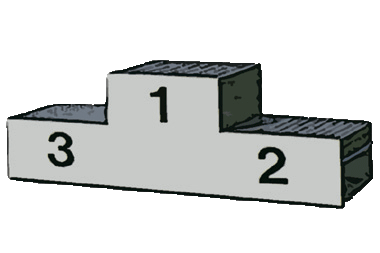 8
Повышение эффективности инвестиционной деятельности
Ввод электросетевых объектов
В 2009-2012 гг. план по вводу ЛЭП и трансформаторной мощности перевыполнен на 14,3 тыс. км, 6 тыс. МВА соответственно
При росте объема капитальных вложений в 2012 году по отношению к 2009 году на 77%, прирост объема незавершенного строительства составил 6%;
Среднегодовой темп роста финансирования составляет 13 %, при этом среднегодовой темп ввода основных средств составляет 26,6 % в денежном выражении
Снижение стоимости строительства
Удельная стоимость строительства ЛЭП  в 2012 году по сравнению с 2009 годом снизилась на 14 %
Удельная стоимость строительства  ПС  в 2012 году по отношению к 2009 году  снизилась на 14,5 %
В результате внедрения Сборника укрупненных показателей стоимости строительства (реконструкции) подстанций и линий электропередачи, утвержденного приказом от 20.09.2012 №488, планируемые затраты на строительство, начиная с 2012 года снизились на 18-30 %
Повышение прозрачности закупочной деятельности
Демонополизирована закупочная деятельность (открытость закупочных процедур за 1-е полугодие 2013 года составила 94 %).
Экономический эффект от снижения предельной цены лота в рамках исполнения поручения Президента РФ «О снижении затрат на приобретение товаров (работ, услуг) в расчете на единицу продукции не менее чем на 10 процентов в год в течение трех лет в реальном выражении в ценах 2010 года» за 2012 год составил 4,5 млрд. руб. (2,5 % от объема планируемых закупок);
Организация коммерческого учета
Удельная стоимость организации одной точки коммерческого учета в реальном выражении за 3 года снизилась на 5,6%;
Начиная с 2012 года в результате проведения работ способом «под ключ» вырос физический объем ежегодно вводимых в эксплуатацию точек коммерческого учета на 50% до 838 тыс. штук.
9
Новый подход к установлению платы за технологическое присоединение
ЭФФЕКТ
ПРЕДЛАГАЕМЫЕ ИЗМЕНЕНИЯ
ТЕКУЩИЕ НЕДОСТАТКИ
Уменьшение объема выпадающих доходов от предоставления льгот
Поддержка социально значимых видов деятельности
Отсутствие процедуры выбора заявителем способа расчета платы: ставка за мощность, стандартизованные ставки, индивидуальный проект
Соблюдение сроков направления оферты
Заявитель принимает решение о целесообразности ТП, исходя из стоимости
Ограничение категории заявителей, имеющий право на льготу в оплате ТП:
по кругу лиц (социальная значимость);
количеству раз использования (1 раз);
 объектам для присоединения (ТП/РП)
Повышение прозрачности ценообразования ТП
Переход к оплате за фактически необходимый объем сетевого строительства
Злоупотребление льготами со стороны бизнеса и отсутствие преференций социально значимым видам деятельности
Установление единых принципов оплаты за ТП в регионе для всех действующих компаний на основе единых стандартизированных тарифных ставок
Отсутствие возможности использования тарифных и нетарифных источников финансирования
Оплата расходов на ТП крупных заявителей в рамках долгосрочного индивидуального тарифа на передачу  электрической энергии
Разнонаправленные принципы установления ставок по оплате ТП в разных регионах для разных сетевых компаний
Оплата развития инфраструктуры, создаваемой в целях ТП конкретных заявителей всеми потребителями услуг по передаче
Оплата расходов на реализацию инвестиционных проектов выгодоприобретателем
Закрепить право выбора заявителем на этапе согласования условий договора ТП (предварительная цена по стандартизированным ставкам)
Включение в плату за ТП полного объема расходов, необходимых для осуществления его присоединения к сетям
Финансовая заинтересованность заявителя в использовании мощности, заявленной при ТП
10
Предлагаемые изменения нормативной правовой базы по технологическому присоединению
Ожидаемый результат
СРОК
Содержание изменений
Мероприятия
Пересмотр принципов предоставления льгот по ТП
Снижение тарифов на услуги по передаче электроэнергии

Сокращение необоснованных затрат в составе инвестиционных программ
12.2013
Включение в плату за ТП полного объема расходов
Повышение ответственности потребителей за излишне заказываемую мощность
12.2013
Повышение прозрачности тарифообразования 

Возможность оперативного формирования стоимости ТП
Единая плата за ТП в регионе
08.2014
Уменьшение потребности в собственных средствах 
Сетевой компании
Повышение доступности энергетической инфраструктуры
Индивидуальные долгосрочные тарифные решения
12.2013
11
Виды действующих льгот на услуги по технологическому присоединению и их влияние на тариф на услуги по передаче
Предоставление льгот по оплате ТП приводит к увеличению выпадающих доходов от оказания услуги
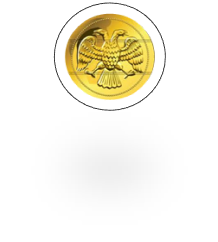 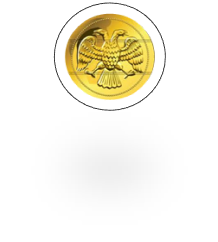 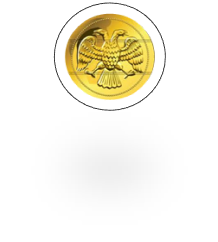 9,9 млрд. рублей – 2012 г. 
13,8 млрд. рублей – 2013 г.
Реконструкция для ТП  
3 млрд. рублей – 2012 г.
0,1 млрд. рублей – 2012 г. 
0,3 млрд. рублей – 2013 г.
Введено Федеральным законом  от 04.11.2007 N 250-ФЗ с оговоркой, что срок действия с 1 января 2011 

Регулятор не вправе отказать в установлении платы за ТП по индивидуальному проекту по причине отсутствия включения объектов электросетевого хозяйства в инвестиционные программы сетевой организации
(письмо ФАС России от о14 декабря 2011 г. N АГ/46581 )
Введено в Правила ТП ПП РФ от 14.02.2009 №118

Ограничение по расстоянию от границ участка заявителя до сетевых объектов соответствующего класса:
300 м в городе
500 м в сельской местности 
С учетом ранее присоединенной мощности
Введено в Правила ТП ПП РФ от 14.02.2009 №118 – до 100 кВт для субъектов малого и среднего предпринимательства, увеличено 
ПП РФ от 05.10.2012 №1015 – 
до 150 кВ

Беспроцентная рассрочка платежа в размере 95 % платы за ТП с условием ежеквартального внесения равными долями с даты подписания акта ТП
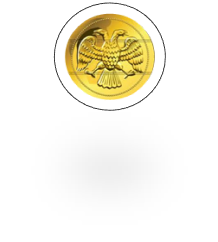 Отсутствие учета налога на прибыль в плате ТП
 6,9 млрд. рублей – 2013 г.
12
Льготное технологическое присоединение
Законопроект №272867-6 во исп. Пункта 19 Дорожной карты «Повышение доступности энергетической инфраструктуры» (на рассмотрении в ГосДуме) устанавливает снижение платы за счет 
исключения инвестиционной составляющей для ТП до 150 кВт: 
с 01.07.2015 г на 50% , а с 01.07.2017 – полностью
Тариф на передачу электроэнергии как  
источник возмещения 
не работает
Необходимо скорректировать законопроект № 272867-6 о переносе инвестиционной составляющей в тариф на передачу
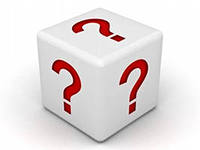 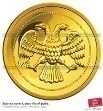 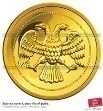 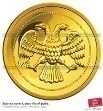 ожидаемые выпадающие доходы от ТП по итогам 2013 года составят 14,2 млрд. руб., что в 3,9 раза превышает объем денежных средств, учтенных при регулировании  (3,6 млрд. руб.), и составляет 5% от собственной НВВ
исключение инвестиционной составляющей из платы за ТП до 150кВт (законопроект №272867-6) дополнительно нагрузит тариф на передачу электрической энергии на 2,8 млрд. руб. с 01.07.2015 и
 на 5,6 млрд. руб. с 01.07.2017
недополученный доход (разница между фактически сложившимися расходами и расходами, учтенными при тарифном регулировании) от предоставления льгот составит: 
в 2013 году – 4%, в 2015 году – 5 %, в 2017 году – 6% от собственной НВВ
13
Переход к оплате сетевых услуг по фактической мощности с учетом платы за резерв
Предлагаемые изменения в НПА
Ожидаемый результат
Для новых потребителей, максимальная мощность которых не менее 150 кВт, 100% оплата  максимальной мощности в течение 5 лет после завершения ТП, с 5-летним мораторием на ее уменьшение по инициативе потребителя
Снижение потенциала роста перекрёстного субсидирования
Позволит обеспечить получение сетевыми организациями в полном объеме необходимой валовой выручки 
Возможность привлечь нетарифные источники финансирования инвестпрограмм в части доступности электроэнергетической инфраструктуры, надежности и качества энергоснабжения потребителей
Признать услуги по передаче электроэнергии как деятельность не только по передаче , но по поддержанию  сетевой мощности, обеспечивающей необходимую величину резервируемой максимальной мощности потребителя
Наделить Правительство РФ полномочиями по установлению критериев и порядка отнесения субъектов электроэнергетики и потребителей к кругу лиц, в отношении которых сетевая организация осуществляет действия по поддержанию резервируемой максимальной мощности, а также порядка ее оплаты
В отношении потребителей, максимальная мощность которых не менее 670 кВт (с поэтапным снижением до 15 кВт), применение штрафных санкций за неиспользование зарезервированной сетевой мощности
Доход, полученный в виде штрафов, не включается в НВВ сетевой организации, и используется как нетарифный источник мероприятий по повышению доступности, качества и надежности электроснабжения
Обеспечение баланса интересов поставщиков и потребителей электроэнергии
Итого
14
Предложения по первоочередным мероприятиям
Ввести плату за резерв или оплату потребителем максимальной мощности, заявленной при ТП
Сохранить принципы тарифного регулирования и оплаты услуг ФСК по заявленной мощности
Установить индивидуальные тарифы для крупных потребителей
Сократить количества льготников при ТП
Включить в плату за ТП все расходы, связанные с подключением потребителей, с учетом ограничения роста тарифов на передачу
Использовать альтернативные нетарифные источники финансирования
Новые принципы тарифного регулирования
Продлить действие договоров «последней мили» в критичных регионах с введением нового уровня напряжения ВН1 для потребителей, присоединенных к ЕНЭС
Осуществить перерегулирование ТСО с НВВ более 500 млн. рублей на основании бенчмаркинга
Обеспечить рост тарифов с 01.01.2014 до 7% по регионам с ПМ
Исключить из котлового тарифа моносети
Решение вопроса «последней мили»
15
Спасибо за внимание!
16